Spain Builds An American Empire
Setting the Stage
Competition for wealth in Asia among European nations was fierce.  This competition prompted a sea captain named Christopher Columbus to make a daring voyage from Spain in 1492.  Instead of sailing south around Africa and then east, Columbus sailed west across the Atlantic in search of an alternate trade route to Asia and its riches.  Columbus never reached Asia.  Instead, he stepped onto an island in the Caribbean.  That event would bring together the peoples of Europe, Africa and the Americas.
The Voyages of Columbus
The Nina, Pinta and Santa                                                      Maria leave August 3, 1492
October 12- land in America,                                                       but thought it was the East                                                      Indies
Probably actually on an island                                                             in the Bahamas
Claimed the land for Spain and called it San Salvador, or “Holy Savior”
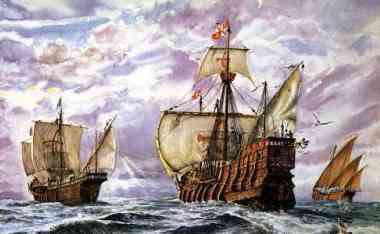 Empire Building
Columbus was looking for gold
Found none, explored other islands, claimed each one
Takes second voyage in                                                             1493
Fleet of 17 ships and over                                                              1,000 people
Intended to form colonies
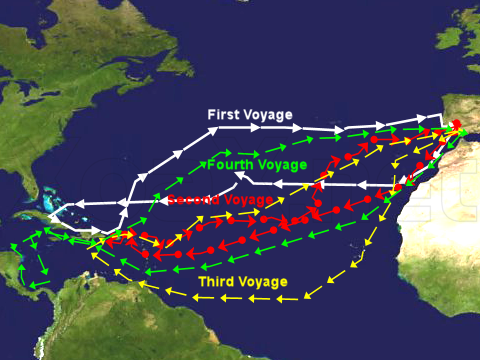 Other Explorers Take Off
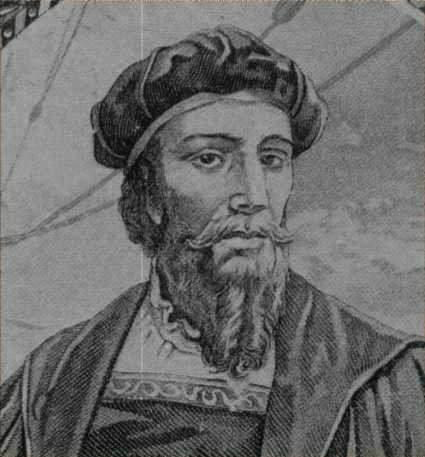 1500- Portuguese Pedro Alvares Cabral reaches Brazil

1501- Italian Amerigo Vespucci, in service to Portugal, sailed eastern coast of South America
Went back to Europe and said it wasn’t India, but a “new” world
Mapmaker named it America after the explorer
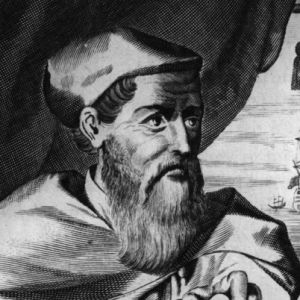 Other Explorers Take Off
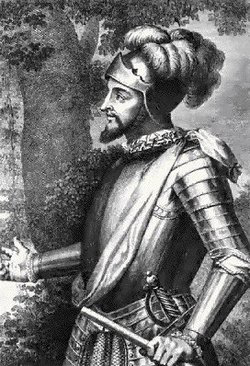 Vasco Nunez de Balboa marches through Panama to the Pacific

1519- Ferdinand Magellan sails around the southern tip of South America
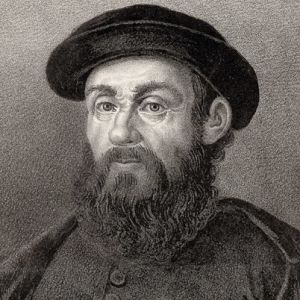 Magellan’s Voyage
Sailed for months and eventually ran out of food
Explored Guam, then reached the Philippines
Magellan was killed in a local war
His crew continued sailing
Hit hard by disease and starvation
1522- only 18 men and 1                                      ship, out of an original                                           250 and 5 ships, made it                                       back to Spain
First group to                                       circumnavigate the world
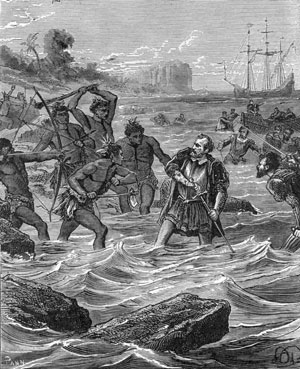 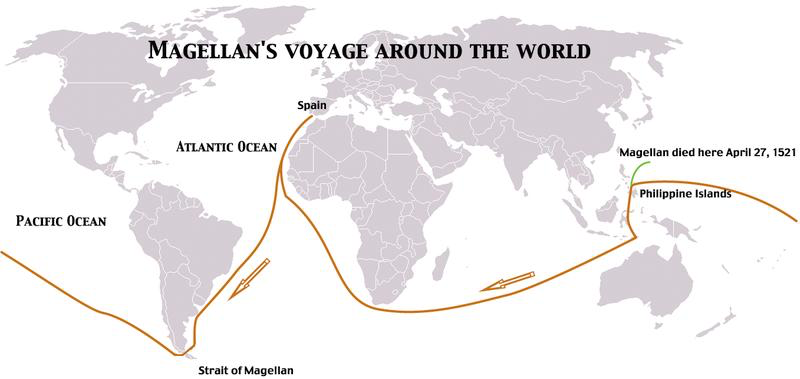 Spanish Conquests in Mexico
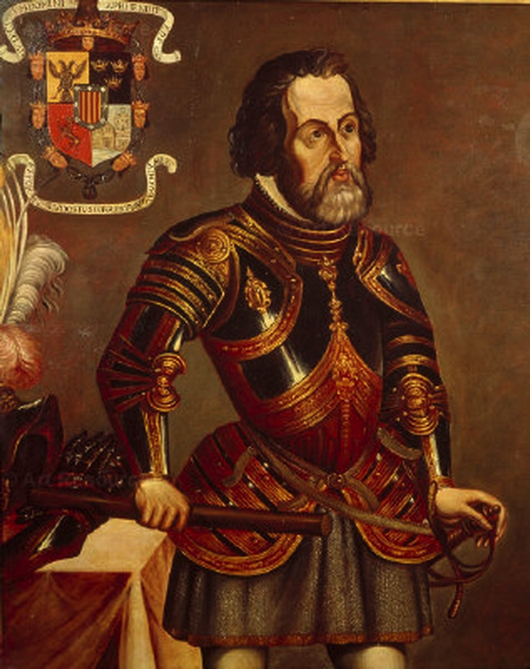 1519- Hernando Cortes landed in Mexico
Known as conquistadors, or conquerors
Lured by rumors of gold and silver
Carved out colonies in Mexico, South American and the United States
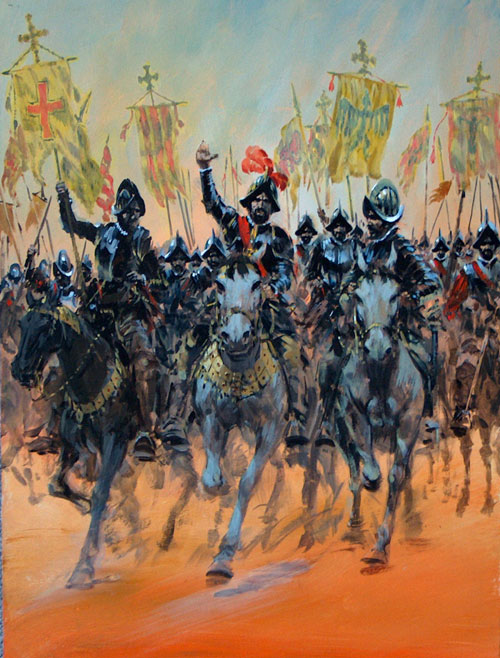 Cortes Conquers the Aztecs
Force of 600 men march for weeks and reach capital of Tenochtitlan
Aztec emperor Montezuma II thought Cortes was a god wearing armor
Agreed to give Cortes a share of the empire’s gold
Spring 1520- Cortes’s men killed                                               Aztec warriors and chiefs during                                                       a religious festival
June 1520- Aztecs rebelled and                                                  drove out Cortes’s forces
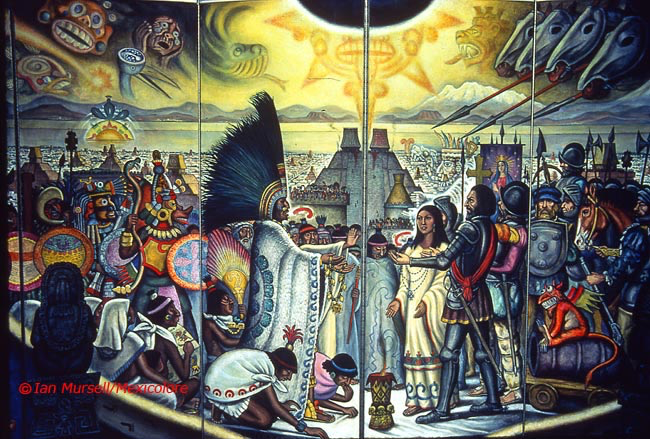 Cortes Conquers the Aztecs
Cortes strikes back and conquers the Aztecs in 1521
Superior weaponry- arrows vs. muskets and cannons
Enlisted various native groups- hated Aztec’s harsh practices (human sacrifice)
Disease spread rapidly- measles, mumps, smallpox and typhus
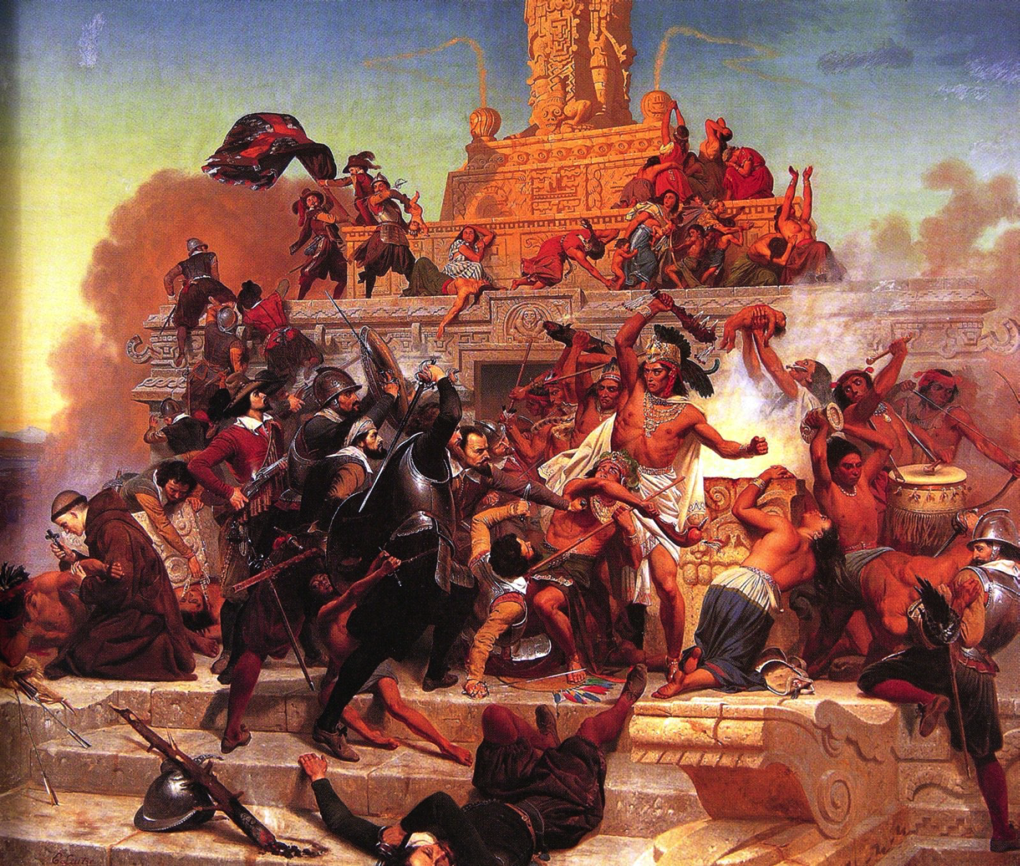 Spanish Conquests in Peru
1532- Francisco Pizarro marched into South America and conquered the Incans
Army of 200 met Incan ruler Atahualpa
Spanish ambushed and kidnapped him
Gives them gold and silver for his release, but the Spanish strangle him after receiving the ransom
Pizarro marched on Cuzco,                                       the Incan capital
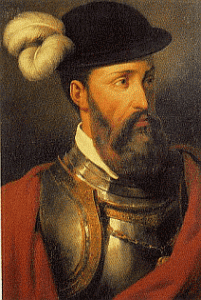 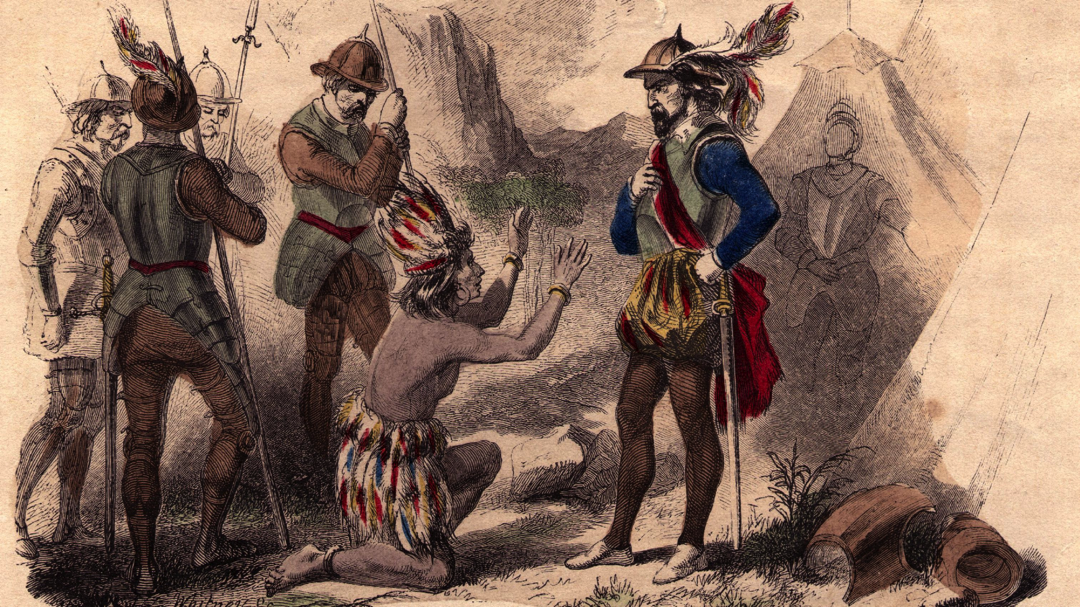 Spain’s Pattern of Conquest
Lived among the people
Most Spanish settlers were men- relationships with native women were common
Mestizo- mixed Spanish and Native American families
Encomienda- natives farmed,                                               ranched or mined for Spanish                                            landlords
Many landlords abused the                                                          natives and worked them to                                                            death
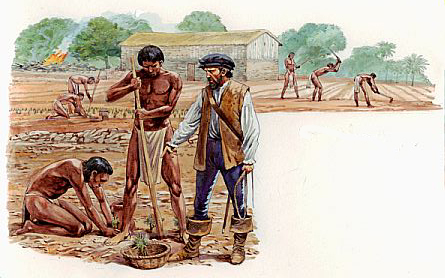 The Portuguese in Brazil
Finding no gold or silver, settlers start moving in
Begin growing sugar
Clear huge areas and build huge sugar plantations
Demand for sugar huge in Europe- makes Portugal lots of money
Spain’s Influence Expands
Builds wealth with treasures from the new world
Builds largest navy and military in the world
Conquistadors push North
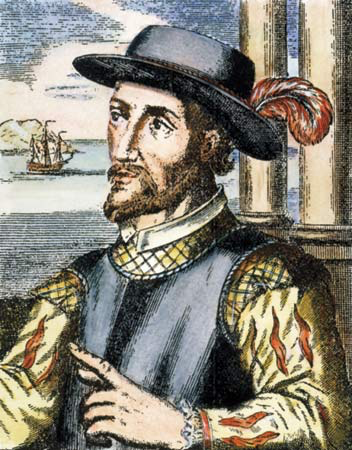 1513- Juan Ponce de Leon landed in Florida and claimed it for Spain
1541- Francisco Vasquez de Coronado led expedition throughout much of present-day Arizona, New Mexico, Texas, Oklahoma and Kansas
Found little gold- Spanish assign priests to  explore and colonize the area
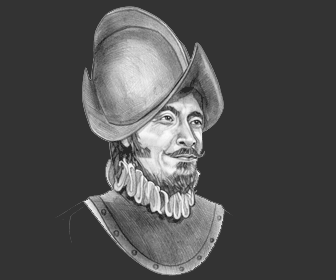 Opposition to Spanish Rule
Spanish priests protested the                                         encomienda system
Natives led numerous rebellions
1680- Pope, a Pueblo ruler, led 8,000                                       warriors
Drove Spanish out of New Mexico and                                         back into New Spain
Kept them out for the next 12 years
By then, other European nations had begun to establish their own colonies in the Americas
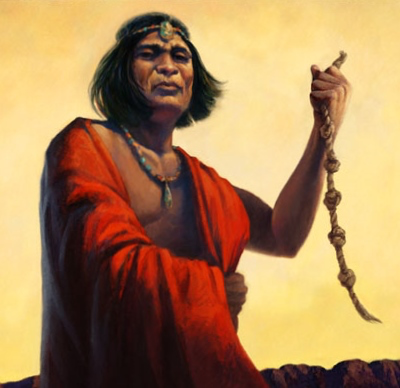